Intelligens rendszerfelügyelet (VIMIA370)
IT adatok vizuális elemzése
Salánki Ágnes
[Speaker Notes: Utolsó módosítás: 2014.05.08.

Dr. Pataricza András (Rendszermodellezés) és Kocsis Imre (Big Data elemzési módszerek) idevágó fóliáit felhasználva.]
Mire lesz ez az egész jó nekünk?
Orchestration („intelligencia”)
skálázás, hibakezelés, autonóm rendszer…
Központi felügyelet
Deployment, detek-tálás, bevatkozás…
Konfig. kezelés
Monitorozás
Esemény-kezelés
Címtár, hibatűrés, mentés, naplók…
IT szolgáltatások
App
App
LDAP
Fürt
Log
OS
OS
…
platform szintűszolgáltatások
Virtualizáció / Cloud réteg
erőforrások elfedése és igénylése, …
HW
HW
HW
[Speaker Notes: Az alsó három szinttel foglalkoztak már a korábbi előadások. A vizuális analízis a monitorozott adatokat használja bemenetként, a rendszerbe általában a Központi felügyelet blokkba kapcsolódik vissza.]
Esettanulmány: cloud benchmarking
Ábra forrása: [6], [7]
[Speaker Notes: Kísérlet eredeti célja: hogyan befolyásolják a kliens/szerver implementációk/helyszínek egy MS Azure-ban futó webszolgáltatás teljesítményét?
Felhasználói szemszög: a QoS metrikánk ezúttal a válaszidő.

Az eredeti esettanulmányát lásd a [6] cikkben.]
Esettanulmány: cloud benchmarking
Web Service Dependability Assessment Tool
Request Processing Time
Round Trip Time
Response Time
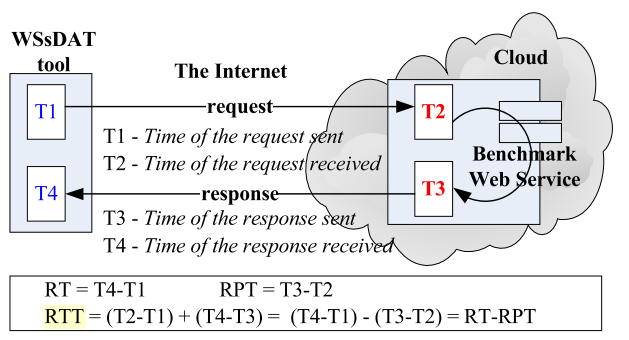 Ábra forrása: [8]
[Speaker Notes: WSsDAT – percenként kiküld egy ilyen kérést a megfelelő szerverhez
A vizsgált webszolgáltatás: kérésre egy 50x50x50-es mátrixot rendezzünk ellenkező irányba, majd ennek az első 100KByte-nyi adatával térjünk vissza]
Elemzési megközelítés 1: leíró statisztika
[Speaker Notes: CV -- coefficient of variation: szórás / átlag. Miért fontos: mert pl. a 2 ms-es szórás mást jelent 4 ms-os átlag válaszidőnél és egy 4 s-os átlagos válaszidőnél.]
Elemzési megközelítés 2: felderítő adatanalízis
Exploratory Data Analysis (EDA)
statisztikai tradíció,
mely koncepcionális 
és számítási eszközökkel segíti 
minták felismerését és ezen keresztül 
hipotézisek felállítását és finomítását.
[1] és [2] alapján
[Speaker Notes: Statisztikai tradíció: ugyanolyan mint a matematikai statisztikából leadott Confirmatory Analysis (hipotézistesztelés, modellválasztás, paraméterillesztés – amit valószínűségszámításból tanultunk).
Koncepcionális és számítási eszközök: nem használunk mély statisztikát, elemi számításokat és ábrákat annál inkább + az interpretáció sikeressége nagyban függ a szakértői tudástól.
Minták felismerését és hipotézisek felállítását segíti: valahol tehát az adatbányászat és a statisztika között van.]
Exploratory Data Analysis
Cél: adatok „megértése”
„detektívmunka”
erősen ad-hoc

Fő eszköz: adatok „bejárása” grafikus reprezentációkkal

Hipotézisteszteléssel: iteratív folyamat
[Speaker Notes: Erősen ad-hoc: az adatok szisztematikus átvizsgálása, de nincs jól bevált recept, leginkább mélységi keresést végzünk, ha találunk valami érdekeset, akkor aztán megfogalmazunk egy hipotézist („Statisztikailag szignifikáns-e a válaszidő várható értékének különbsége Java és .Net kliens esetén?” vagy „Normál eloszlást követ-e az RPT?”), aztán a megfelelő teszttel leellenőrizzük. Valamit mond a teszt, aztán görgetünk vissza és folytatjuk a felderítést.

Mi nem kell hozzá? Mély statisztikai ismeret: se centrális határeloszlás tétel, se nagy számok törvénye, az majd a 2. fázisban
Mi kell hozzá? Szakértői tudás nélkül nem megy – ezért beszélünk róla egyáltalán IRF-ből.]
Miről lesz szó?
Adatelemzési alapfogalmak
Alapvető diagramtípusok
Interaktív EDA eszközök – elvárt  funkcionalitás

Esettanulmány: cloud benchmarking
Miről nem lesz szó?
Adatbányászat

Hipotézistesztelés
Kísérlettervezés
Pl. Rendszermodellezés tárgyunk

Számítógépes grafika
Információvizualizáció
Pl. blogok: Junk charts [8], Flowing data [9]
Prezentáció vs. felderítés
Felderítő ábrázolás
Interaktív
Gyors
Több különálló ábrát kapcsol össze
Néha tengelyfeliratok sem: az elemző az interpreter

~ matematikatörténet
Pl. Mondrian, iplots (R)Many Eyes, Tableau
Prezentáció
Statikus
Jó minőségű
Tömör
Sok annotáció: nagy közönség


~ bizonyítás 
ggplot2 csomag (R)Adobe Illustrator, Inkscape
Prezentáció vs. felderítés
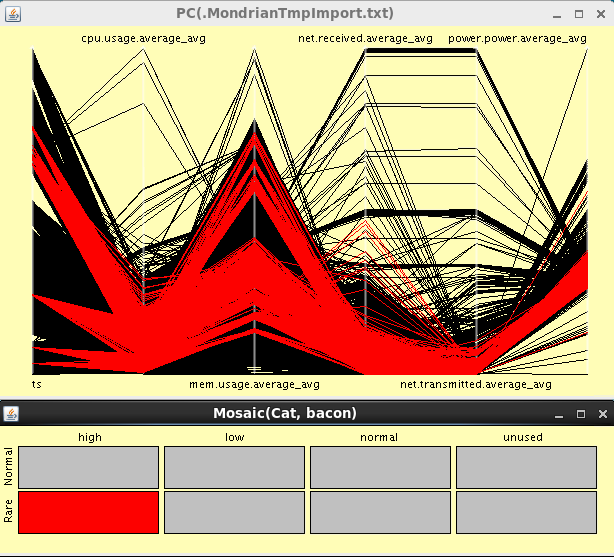 [Speaker Notes: Bal oldali ábra forrása: [3]]
Adatmennyiség?
[Speaker Notes: Mi a baj ekkora mennyiségnél? A táblázatokat 
vagy nagyon sokáig kell böngészni, vagy 
az aggregálás a világon mindent kisimít ekkora távon, a trend éppen látszik, a tranziensek pont nem és ez baj, mert minket általában az érdekel, hol és mikor történt valami hiba.]
Miről lesz szó?
Adatelemzési alapfogalmak
Alapvető diagramtípusok
Interaktív EDA eszközök – elvárt  funkcionalitás

Esettanulmány: cloud benchmarking
Változók
Rekordok és változók
Rekord/megfigyelés
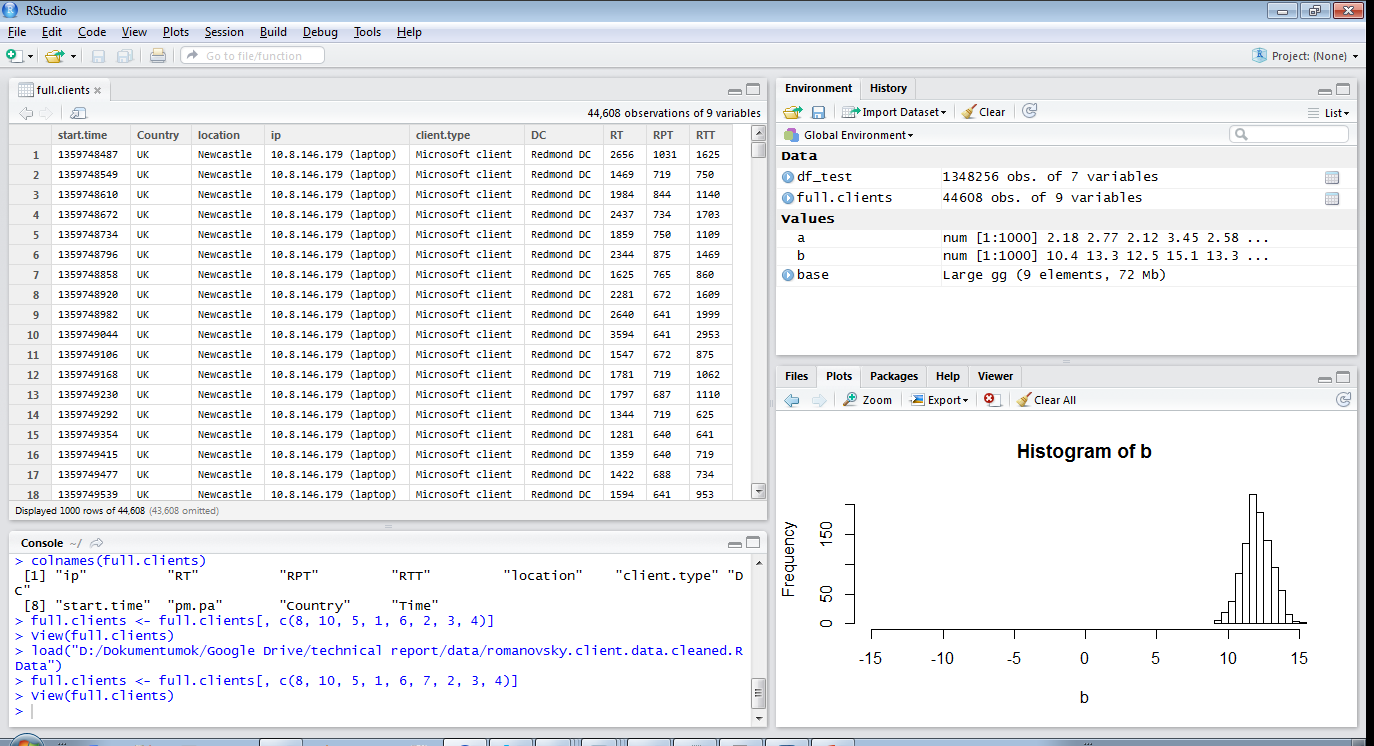 Változók/Attribútumok
Start.time
Country
Location
IP
Client.type
DC
RT, RPT, RTT
[Speaker Notes: Rekord: általában egy egyértelműen azonosítható mérési regisztrátum
Változó: minden, amit az adott pillanatban tudunk a mérésről és a mért adatról]
Változók: kontextus és viselkedési
Kontextus
a mérési konfigurációt jellemzi
Viselkedési
maga a mért érték
Változók/Attribútumok
Start.time
Country
Location
IP
Client.type
DC
RT, RPT, RTT
Kontextus
Viselkedési
[Speaker Notes: Mindig a kísérletből derül ki, hogy egy adott változó az kontextus vagy viselkedési. Például:
a) Hőmérsékletet mérünk MO-n: a hőmérséklet viselkedési
b) Adott hőmérsékletre felmelegítjük a szerver szobát és számoljuk, hány gép adja meg magát: a hőmérséklet kontextus]
Numerikus és kategorikus változók
Numerikus (numerical)
az alapvető aritmetikai műveletek értelmesek
Pl. napi átlaghőmérséklet, kor


Kategorikus (categorical)
Csak a megkülönböztetés miatt
Pl. telefonszám, nem
Változók
Numerikus
Kategorikus
[Speaker Notes: Nem a reprezentáció a lényeg, hanem az interpretáció! 
Ha a nem az {1, 2} halmazból veszi fel az értékét (és nem a {nő, férfi}-ból), akkor is kategorikus lesz, mert minden művelet értelmetlen rá.]
Numerikus változók
Folytonos
Mért – tetszőleges értéket felvehet 
adott tartományon belül
adott pontosság mellett
Pl. a teremben ülők IRF jegyének átlaga

Diszkrét
Számolt – véges sok értéket vehet fel adott tartományban
Pl. IRF előadáson ülők száma
Változók
Numerikus
Kategorikus
Folytonos
Diszkrét
Kategorikus változók
Szokásos kategorikus (regular)

Rendezett
szintek között hierarchia
Változók
Numerikus
Kategorikus
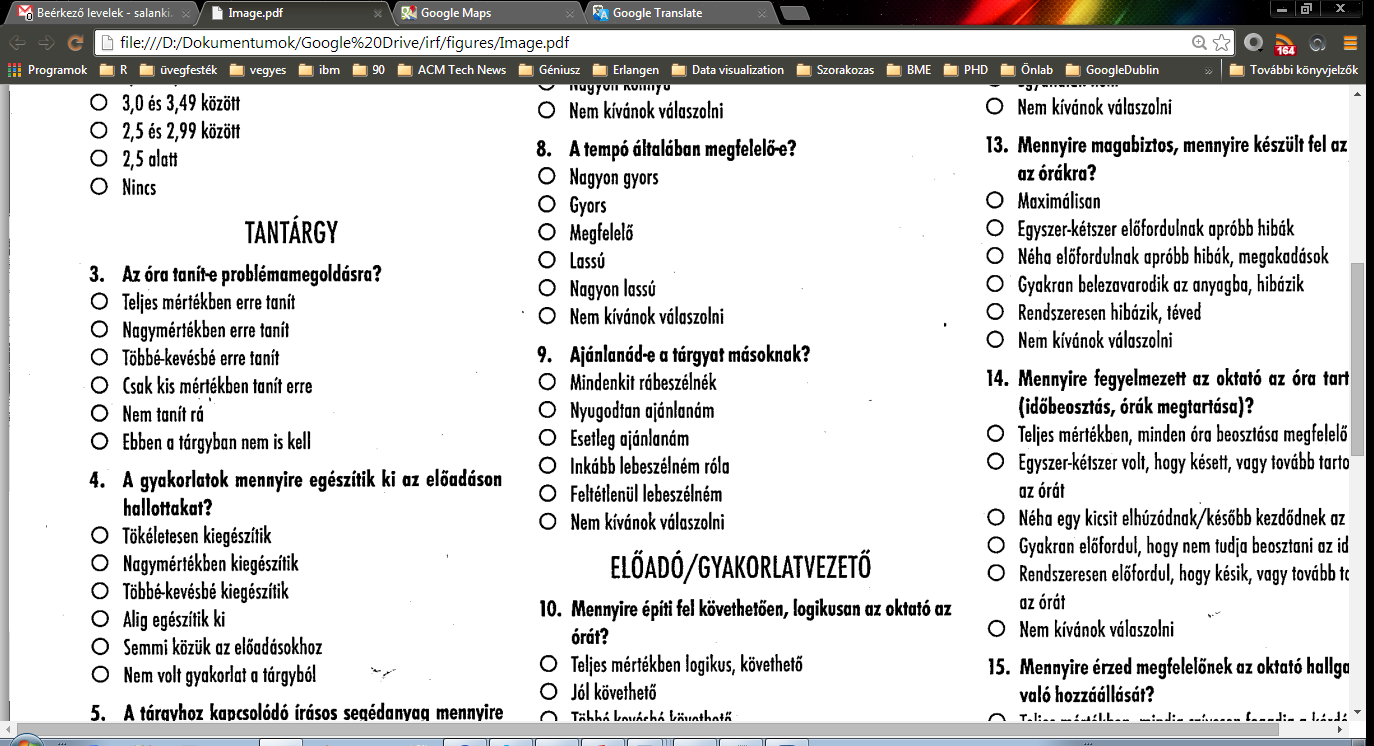 Rendezett
Szokásos kategorikus
[Speaker Notes: Miért fontos, hogy tudjuk a típust? Mert tudnunk kell, milyen ábrázolásmód passzol hozzá.]
Típusok
Start.time 
Country 
Location
IP 
Client.type
DC
RT, RPT, RTT
– numerikus, folytonos
– szokásos kategorikus
– szokásos kategorikus
– szokásos kategorikus
– szokásos kategorikus
– szokásos kategorikus
– numerikus, folytonos
[Speaker Notes: Ha tudjuk a megfelelő ábrázolásmódot, onnan akár vissza is következtethetünk a típusra: pl. az RT vs. Start.time inkább scatterplotra menjen és nem mozaikplotra  inkább legyen numerikus, mint kategorikus.
A folytonos-diszkrét általában értelmezés kérdése.]
Miről lesz szó?
Adatelemzési alapfogalmak
Alapvető diagramtípusok
Interaktív EDA eszközök – elvárt  funkcionalitás

Esettanulmány: cloud benchmarking
Alapvető diagramtípusok
1 változó
Változók
Változók
Numerikus
Numerikus
Kategorikus
Kategorikus
{RPT: 609, 613, 913, …}
{location: Peyton, Durham, …}
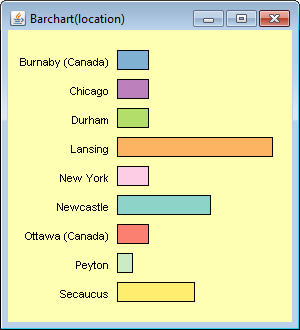 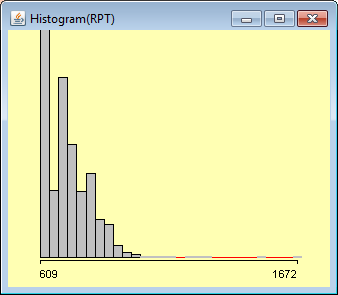 Oszlopdiagram (bar chart)
Megjelenített dimenziók száma: 1
Ábrázolt összefüggés:
Kategorikus változó egyesértékeinek abszolút gyakorisága
Adategység:
Oszlop – magassága: adott érték gyakorisága

Tervezői döntés:
Értékkészlet darabolása?
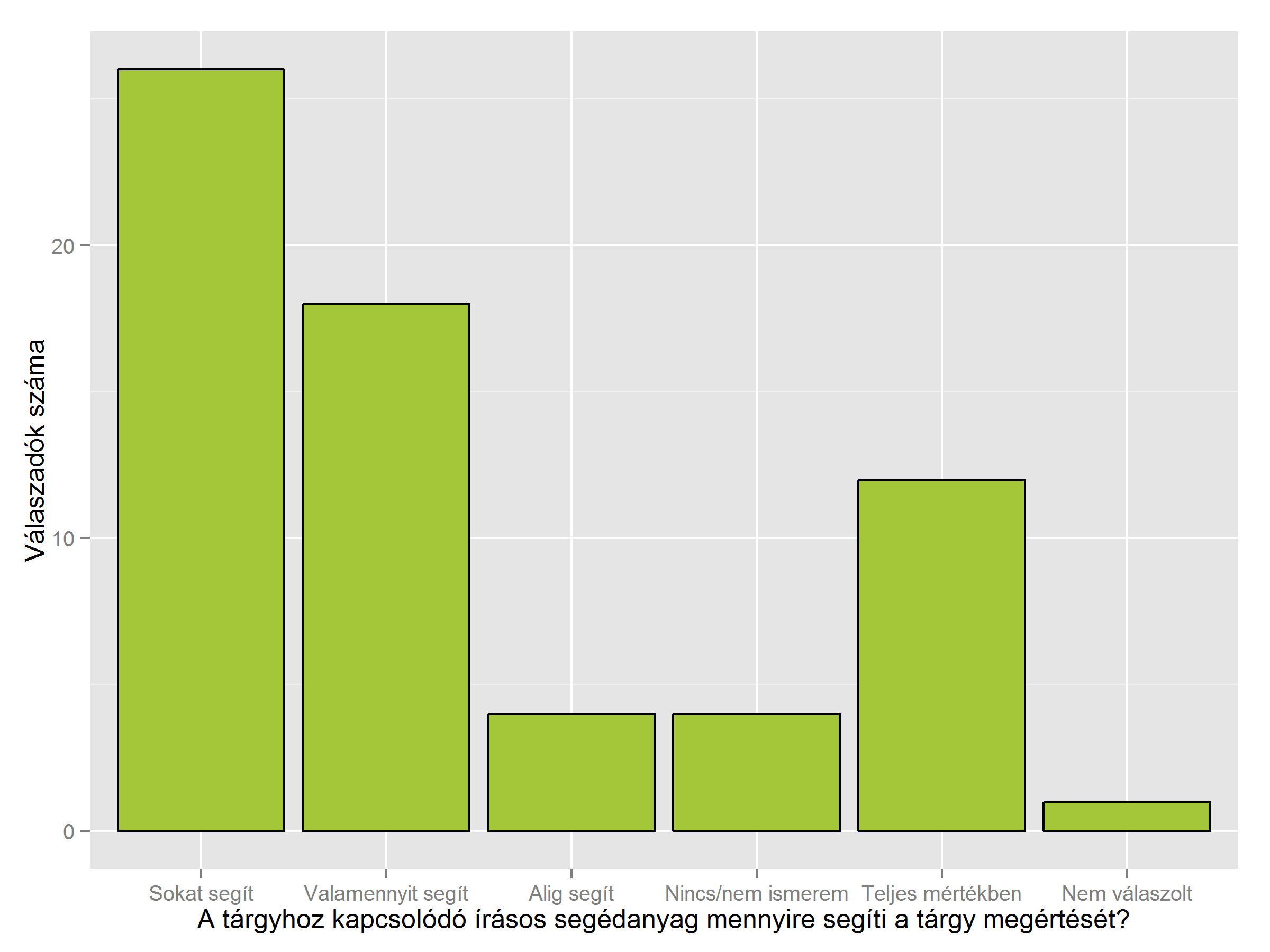 Hisztogram
Megjelenített dimenziók száma: 1
Ábrázolt összefüggés:
Folytonos változó egyesértékeinek abszolút gyakorisága
Adategység:
Oszlop – magassága: adott érték gyakorisága

Tervezői döntés:
Oszlopszélesség/kezdőpont?
Fontos percentilisek?
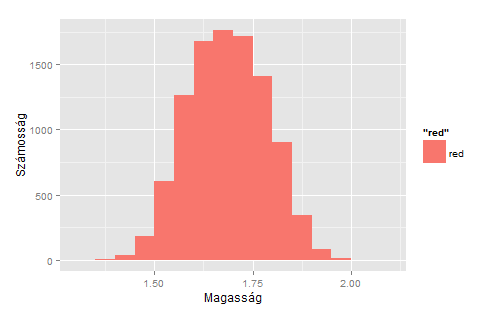 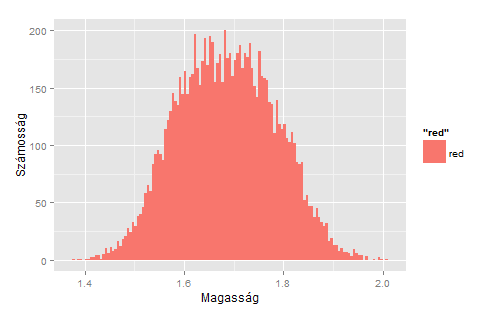 [Speaker Notes: Kezdőpont függés:
S := {1.0, 2.0, 3.0}, az oszlopszélesség legyen 1.5. 
Két különböző hisztogram is ér: ([0, 1.5), [1.5, 3.0]) és ([1.0, 2.5), [2.5, 4.0])  ezek mindegyike érvényes, csak máshonnan indul!]
Egy kis leíró statisztika…
Doboz diagram (boxplot)
Megjelenített dimenziók száma: 1
Ábrázolt összefüggés:
Folytonos változó fontos percentilisei
Általában 5 fontos érték

Adategység:
Doboz

Tervezői döntés:
Outlierek?
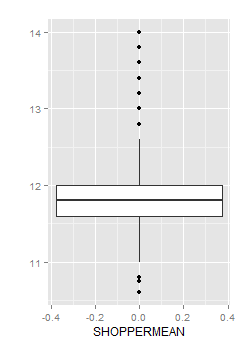 Max.
Q3 + 1.5IQR
Q3
IQR
Medián
Q1
Q1 – 1.5IQR
Min.
Hisztogram: fontos percentilisek?
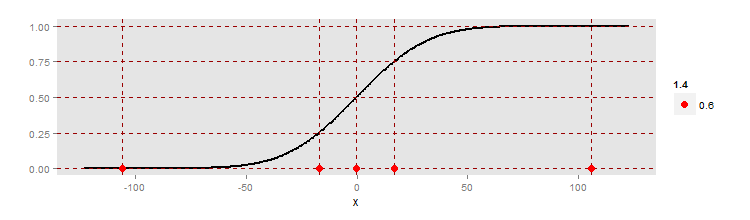 Min.
Medián
Max.
Q1
Q3
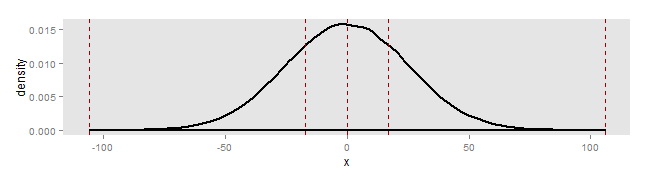 [Speaker Notes: Felső: eloszlásfüggvény, alsó: sűrűségfüggvény]
Robusztus mérőszámok
Alaphalmaz
1000 pont ~ U(1, 5) egyenletes eloszlás
átlag = medián = 3 ms
1 pont: 20 s
3ms ± 2 ms
Response time
Új medián: sort(resp. times)[501] = 3.02 ms
Resp. t. median
Robusztus
Resp. t. mean
Nem rob.
Új átlag: (2 * 10^4 + 3 * 10^3 )/ 1001 = 25 ms!
[Speaker Notes: Ha az outlierekre vagyunk kíváncsiak, akkor persze számoljunk átlagot, de ha az adatsort jellemezni szeretnénk, akkor jobb robusztus statisztikákat használni.]
2 változó kapcsolata
Változók
Változók
Numerikus
Numerikus
Kategorikus
Kategorikus
2 numerikus
1 numerikus, 1 kategorikus
2 kategorikus
Numerikus kategóriánként
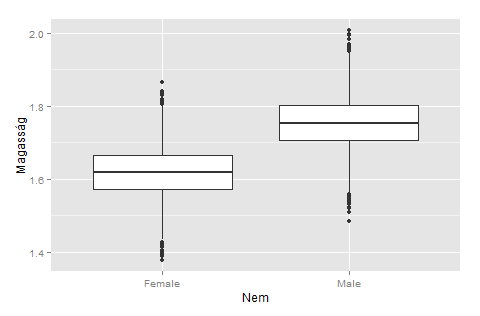 2 változó kapcsolata
Változók
Változók
Numerikus
Numerikus
Kategorikus
Kategorikus
2 numerikus
1 numerikus, 1 kategorikus
2 kategorikus
Pont – pont diagram (scatterplot)
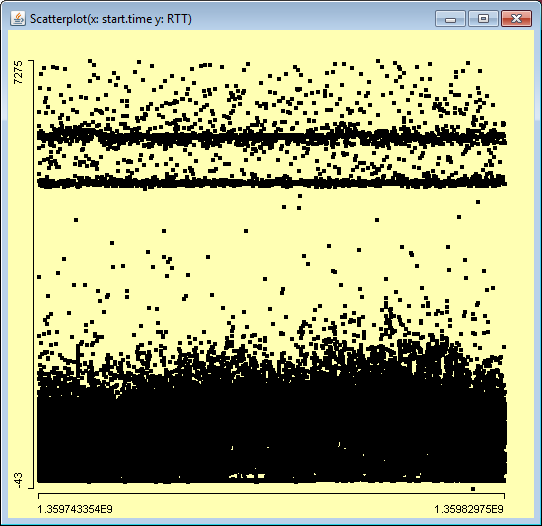 Overplotting megoldások 1: jitter
[Speaker Notes: Két diszkrét numerikusnál – ritka, szét kell szedni]
Overplotting megoldások 1: jitter
Overplotting megoldások 2: átlátszóság
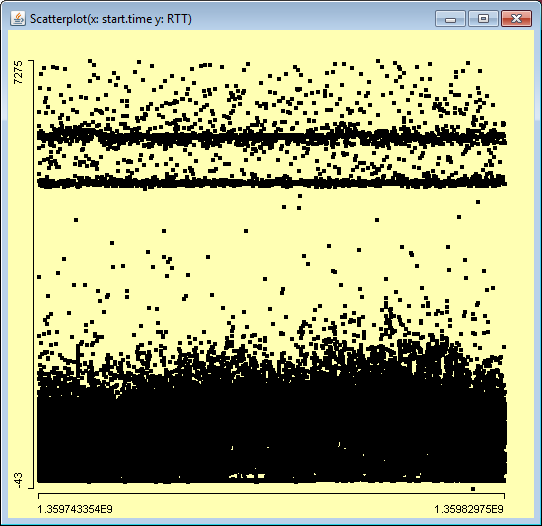 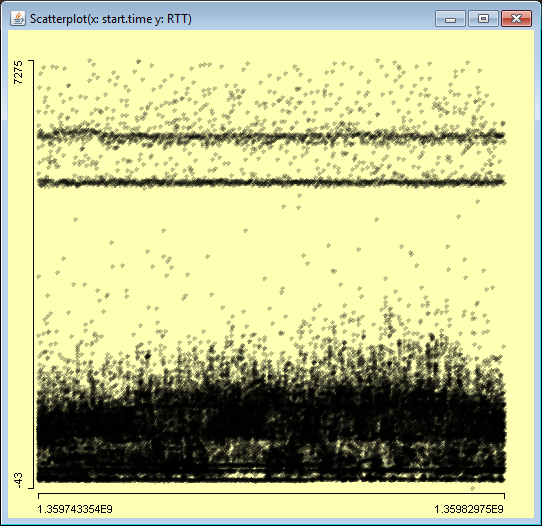 [Speaker Notes: Két folytonosnál: túl sűrű, szedjük szét!]
2 változó kapcsolata
Változók
Változók
Numerikus
Numerikus
Kategorikus
Kategorikus
2 numerikus
1 numerikus, 1 kategorikus
2 kategorikus
Mozaik diagram (mosaic plot)
A túlsúlyosak nagy része férfi!
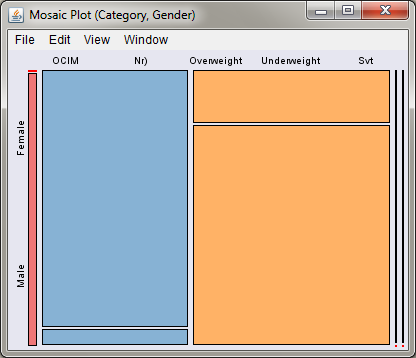 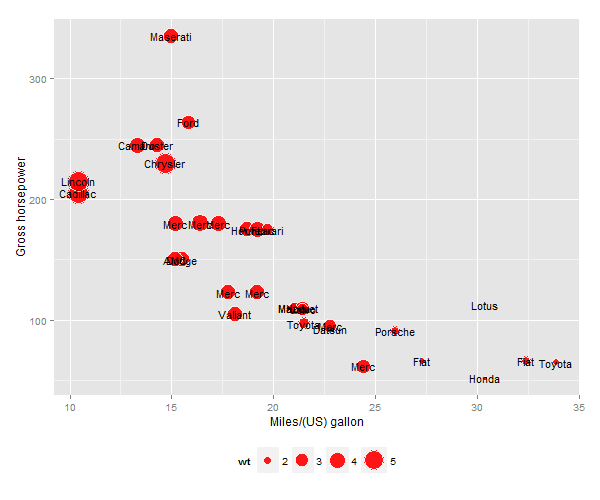 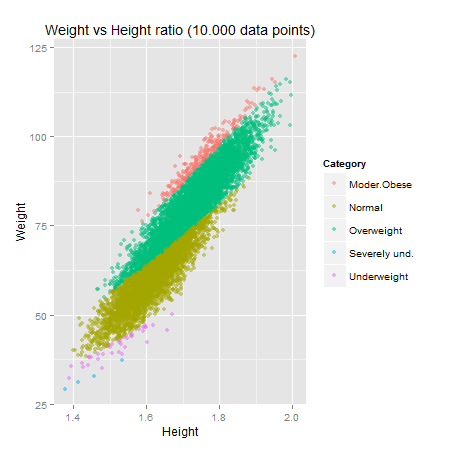 [Speaker Notes: Alak (telített pötty vagy sima, csillag, négyzet stb.) + szín + méret – 3 extra dimenzió, szerencsés esetben akár 5 dimenziót is ábrázolhatunk egyszerre]
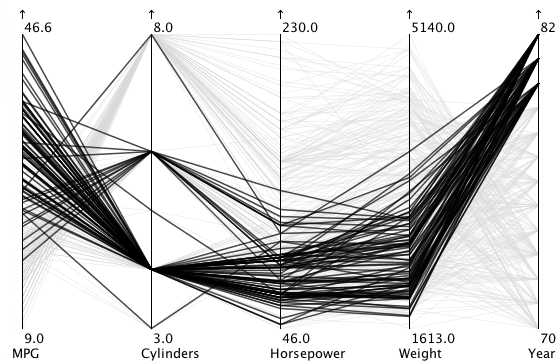 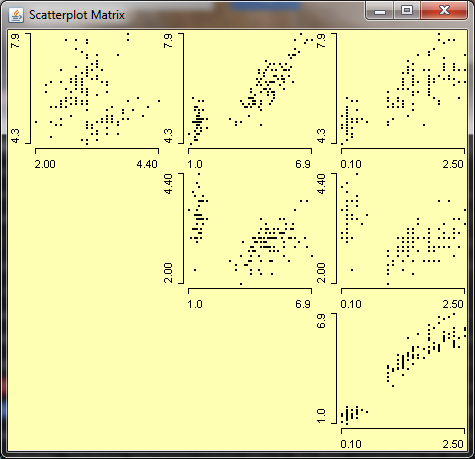 … de a fogyasztás nagyobb
Az új autókban a tömeg kisebb…
Ábra forrása: [4], [5]
[Speaker Notes: Scatterplot matrix: rettenetesen rosszul skálázódik , gyorsan kiszűrhetők az egymással asszociáló változópárok 

Párhuzamos koordináták: a tengelyek különböző nagyságrendje torzíthat az összefüggésen , aki érti a geometriáját, az könnyen/gyorsan következtet (Pl. egy pontban metszik a tengelyek egymást  1-es vagy -1-es korreláció látszik)   Optimális változósorrendet találni? ]
Miről lesz szó?
Adatelemzési alapfogalmak
Alapvető diagramtípusok
Interaktív EDA eszközök – elvárt  funkcionalitás

Esettanulmány: cloud benchmarking
Funkcionalitás
Prezentáció vs. felderítés
Felderítő ábrázolás
Interaktív
Gyors
Több különálló ábrát kapcsol össze
Néha még tengelyfeliratok sem: egyedül az elemző kell hogy megértse

~ matematikatörténet
Prezentáció
Statikus
Jó minőségű
Tömör
Sok annotáció: nagy közönség

~ bizonyítás a matematikában
Adatkötés
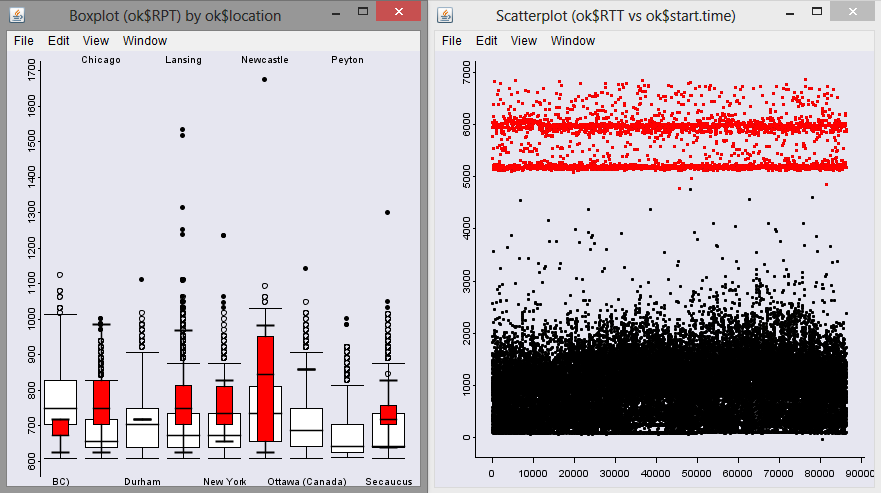 Lekérdezések
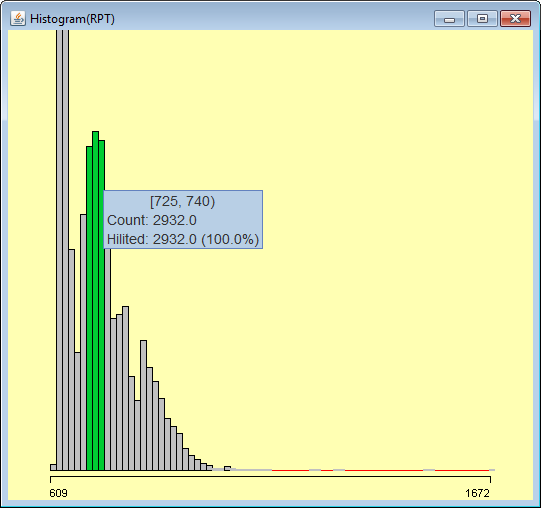 Színezés/átlátszóság
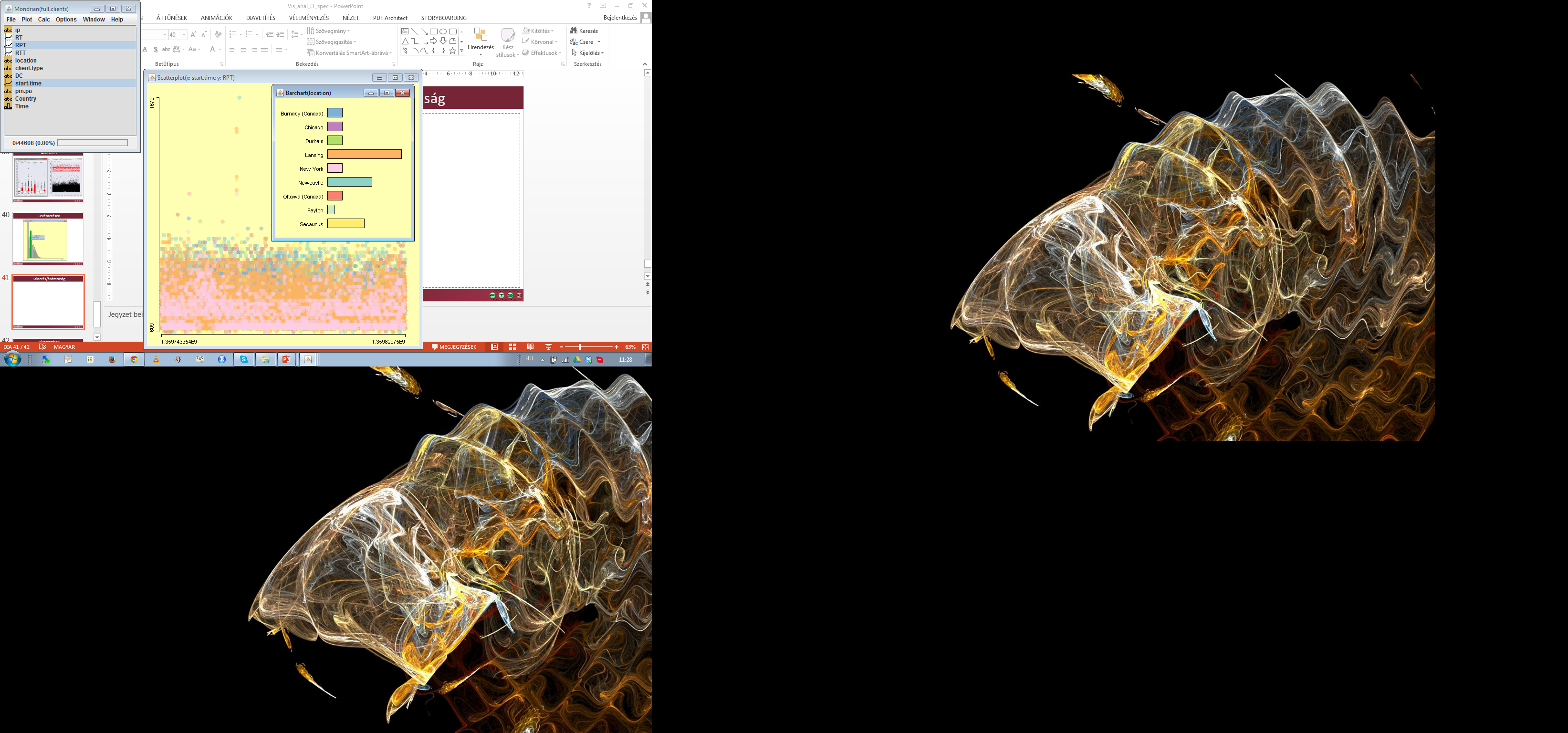 Miről lesz szó?
Adatelemzési alapfogalmak
Alapvető diagramtípusok
Interaktív EDA eszközök – elvárt  funkcionalitás

Esettanulmány: cloud benchmarking
Cloud benchmarking
Alapvető RT-RTT összefüggések

Kísérlettervezési hiányosságok

Konfiguráció hibák

Térbeli/időbeli/kliensbeli függőségek
Összefoglalás
Miért jó?
Összehasonlítás
Tetszőleges mélység
Mire jó?
Kapacitástervezés
EDA
Teljesítménymenedzsment
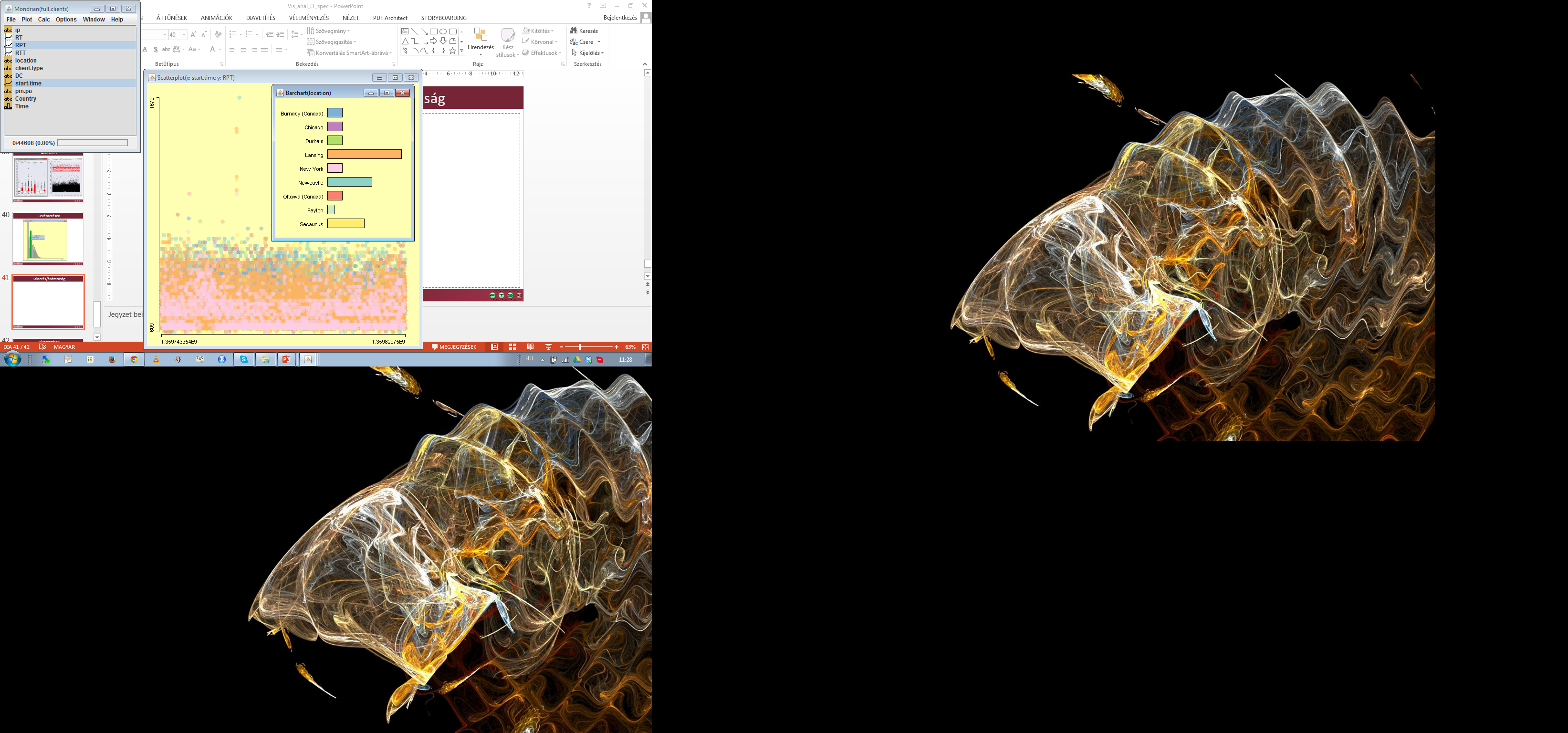 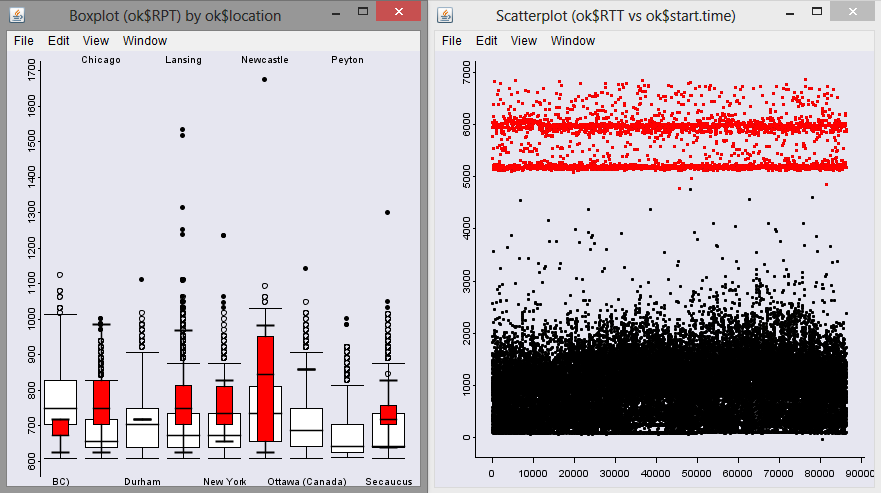 Monitorozási szabályok
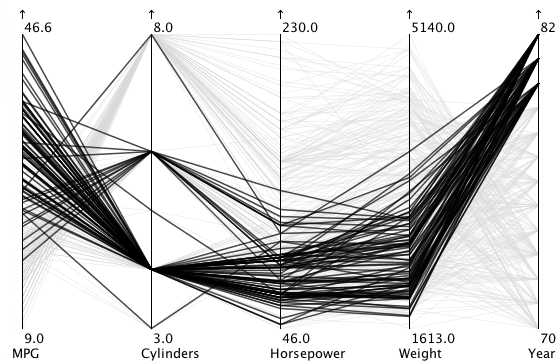 Rendelkezésre állás növelés
Kísérlettervezés
[Speaker Notes: Szűk keresztmetszetek keresése, legyen az szolgáltatásbiztonság vagy teljesítménymenedzsment : időbeli/térbeli függés fontos lehet.
Kapacitástervezés, monitorozás: RTT befolyásol inkább, mint az RPT, akkor monitorozzuk/javítsuk ezt a részét a dolgoknak, felesleges jobb processzort venni, inkább a hálózatunk legyen normálisan bekonfigurálva]
Mire lesz ez az egész jó nekünk?
Orchestration („intelligencia”)
skálázás, hibakezelés, autonóm rendszer…
Központi felügyelet
Deployment, detek-tálás, bevatkozás…
Konfig. kezelés
Monitorozás
Esemény-kezelés
Címtár, hibatűrés, mentés, naplók…
IT szolgáltatások
App
App
LDAP
Fürt
Log
OS
OS
…
platform szintűszolgáltatások
Virtualizáció / Cloud réteg
erőforrások elfedése és igénylése, …
HW
HW
HW
[Speaker Notes: Nagyrészt a központi felügyelet dobozkába vezetjük vissza az eredményeket, legfeljebb az IT szolgáltatásokhoz. 
Az adatelemző nem tudja, mi van az adatok mögött, a rendszermérnök kompetenciája viszont jól használható.]
Hivatkozások
[1] Behrens, J.T.: Principles and procedures of exploratory data analysis. Psychological Methods 2, 131–160 (1997)
[2] Tukey, J.: We need both exploratory and confirmatory. The American Statistician 34, 23–25 (1980)
[3] Yau, Nathan. Visualize this: the FlowingData guide to design, visualization, and statistics. John Wiley & Sons, 2011.
[4] Inselberg, A.: Parallel Coordinates: Visual Multidimensional Geometry and its Applications. Springer Science+Business Media, New York (2009)
[5] Theus, M., Urbanek, S.: Interactive graphics for data analysis: principles and examples. CRC Press (2011)
[6] Gorbenko, A., Kharchenko, V., Mamutov, S., Tarasyuk, O., Romanovsky, A.: Exploring Uncertainty of Delays as a Factor in End-to-End Cloud Response Time. In: 2012 Ninth European Dependable Computing Conference, pp. 185–190. IEEE (2012)
[7] Pataricza, András, et al.: Empirical Assessment of Resilience. Software Engineering for Resilient Systems. 1-16. (2013)
[8] Funk, Kaiser: Junk Charts blog, URL: http://junkcharts.typepad.com/
[9] Yau, Nathan: FlowingData blog, URL: http://flowingdata.com/